Alcohol Harms and Solutions:It’s a numbers game
Michael Thorn
Chief Executive
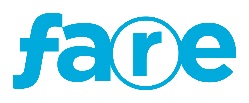 “Alcohol is the major drug of abuse in Australia. It now constitutes a problem of epidemic proportions [and] …any failure by governments or individuals to acknowledge that a major problem - and potential national disaster - is upon us would constitute gross irresponsibility.”

Senate Standing Committee on Social Welfare, 1977
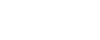 15
DEATHS
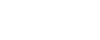 430
HOSPITALISATIONS
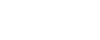 192
VICTIMS OF ALCOHOL-RELATED ASSAULTS
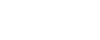 66
VICTIMS OF DOMESTIC VIOLENCE
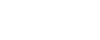 34
% OF ALCOHOL-RELATED HOSPITAL EMERGENCY DEPARTMENT ADMISSIONS
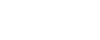 36
BILLION DOLLARS
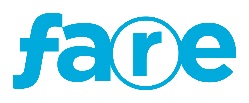 Alcohol is more available, more heavily promoted and more affordable.
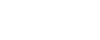 80
% INCREASE IN THE NUMBER OF VICTORIAN BOTTLESHOPS
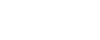 20
% HOURLY INCREASE IN ASSAULTS
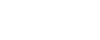 33
CENTS PER STANDARD DRINK OF ALCOHOL
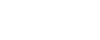 30
POINT OF SALE PROMOTIONS PER LIQUOR STORE
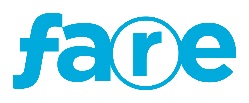 This isn’t a problem without solutions.
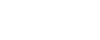 112
STUDIES HAVE SHOWN THAT INCREASING PRICE REDUCES CONSUMPTION
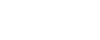 10
REVIEWS HAVE RECOMMENDED ALCOHOL TAXATION REFORM
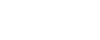 34
% REDUCTION IN ALCOHOL-RELATED ASSAULTS IN NEWCASTLE
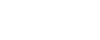 0
ASSAULTS RESULTING IN SEVERE BRAIN INJURY THIS YEAR
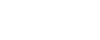 3
YEARS WITHOUT A NATIONAL PLAN
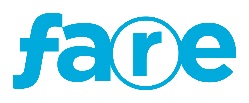 “Governments tend to respond in ways that don’t interfere with the market and that don’t upset people who have vested interests at stake and the result is that they do symbolic things rather than things that are actually effective.”

Professor Robin Room
Director of the Centre for Alcohol Policy and Research and advisor to WHO on alcohol and drugs
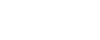 78
% OF PEOPLE THINK AUSTRALIA HAS PROBLEM WITH ALCOHOL
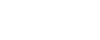 79
% OF AUSTRALIANS THINK MORE NEEDSTO BE DONE TO REDUCE ALCOHOL HARMS
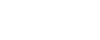 37
YEARS AGO THE SENATE STANDING COMMITTEE ON SOCIAL WELFARE RELEASED THEIR FINAL REPORT INTO DRUGS IN AUSTRALIA
Michael Thorn
Chief Executive